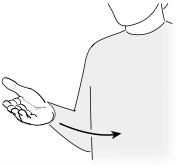 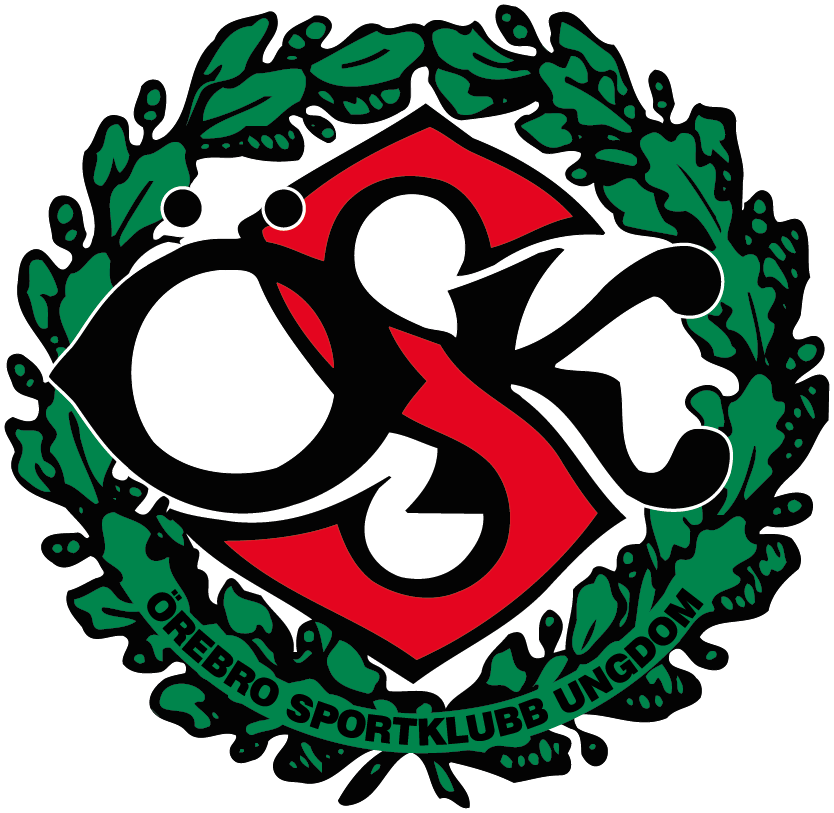 Välkomna
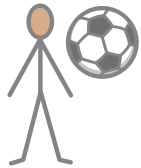 1
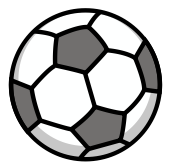 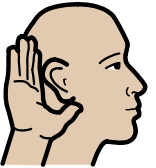 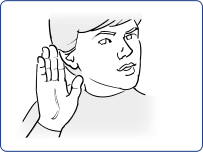 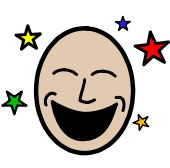 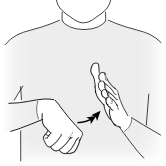 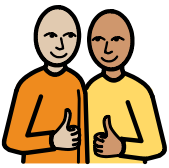 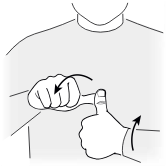 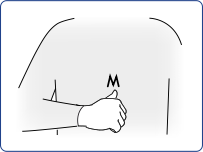 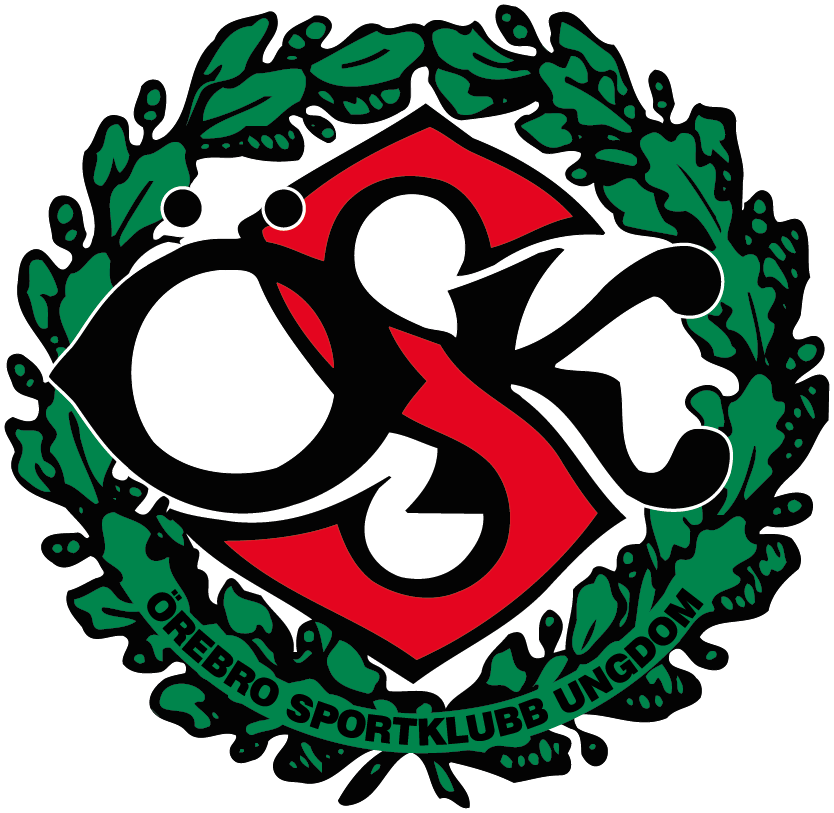 Välkomna
Laget
Träning
Cuper
Försäljning
Ekonomi
Information
Övriga frågor
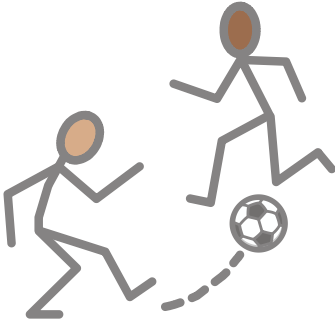 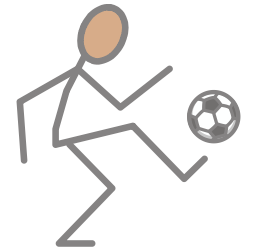 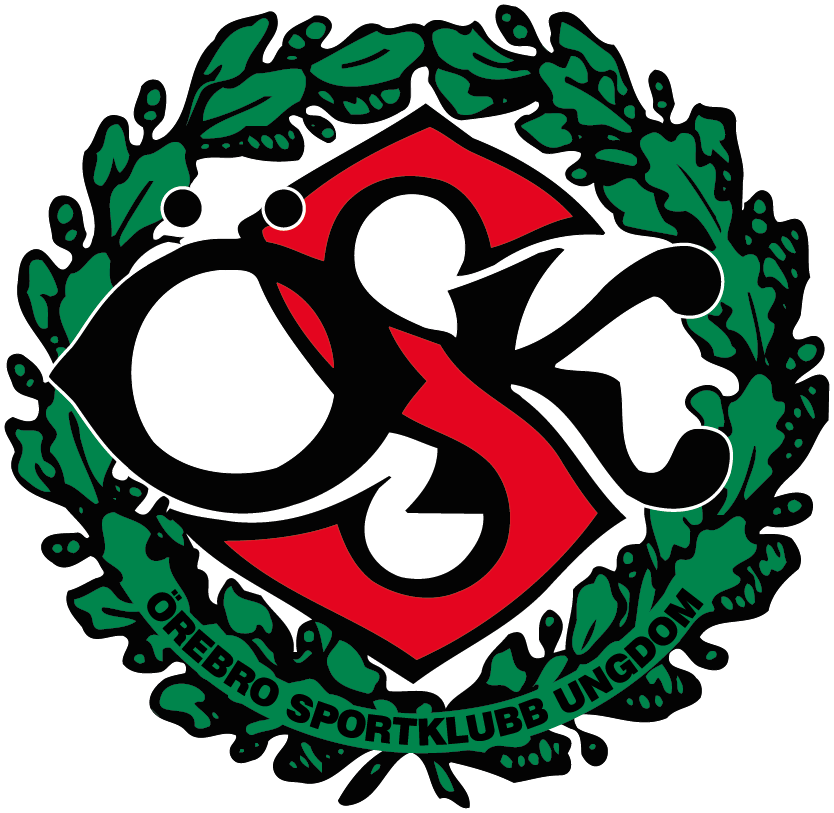 Laget
Vi ansvariga lagledare och tränare har haft kontakt med Daniel Hasselstrand och lag vit om spelar fördelningen.
Föräldramöte för att diskutera hur ni känner för det och uppföljning med lagledare och tränare.
Vi har idag 10 st. aktiva spelare och just nu 3 pojkar som provspelar med oss. Alla 3 visar stort intresse att fortsätta sen.
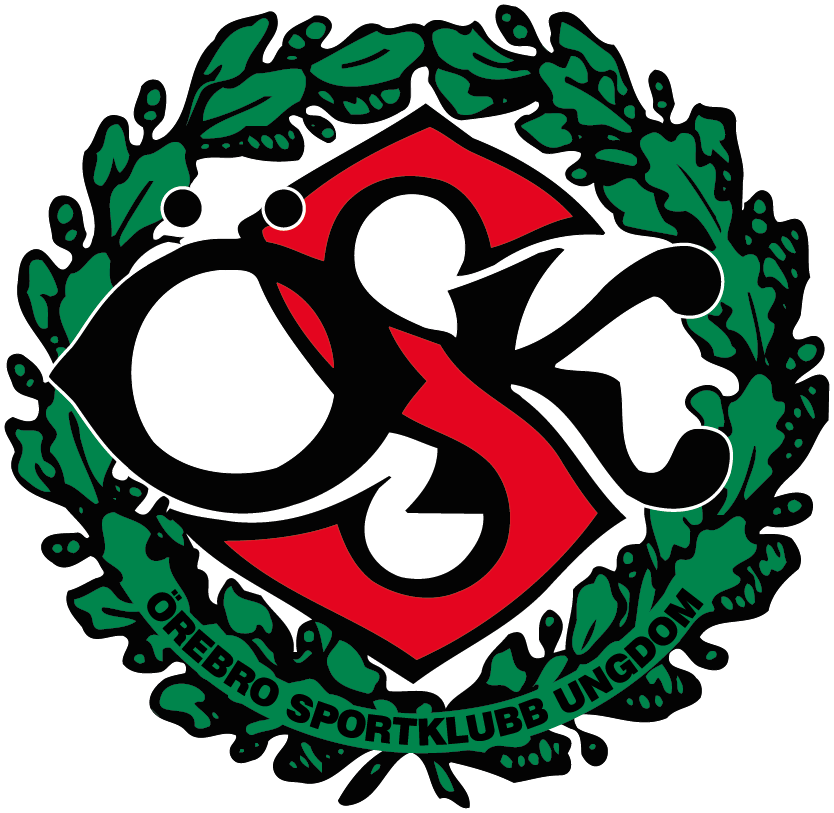 Träningar
Viktiga moment i träningen
Fairplay – var en bra kompis
Mycket bollkontakt  - lite stillastående.
Positionering och roller.
Att spela som ett lag.
Vara en bra kompis.
Ha roligt!
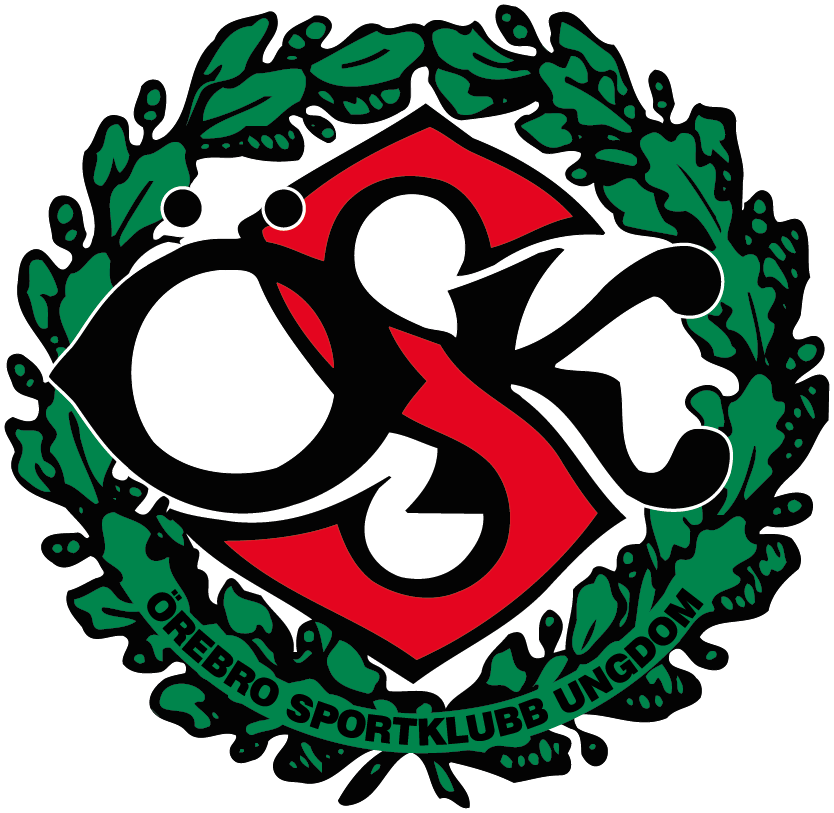 Träningar
2 träningar i veckan
Tisdagar 18:00-19:15 på konstgräs
Söndagar 18:00-19:00 i Tullängsskolans gymnastikhall
Nya träningstider i mars
Anmäl er i tid
Kom ihåg att säga till att ni inte kommer och varför
Påminnelse om benskydd och vattenflaska
Prata med ditt barn om att hålla sig fokuserad på träningen och vi kommer prata om det en på träningarna nu
Vi behöver ha mer stöttning av er föräldrar när vi inte kan hålla träningar
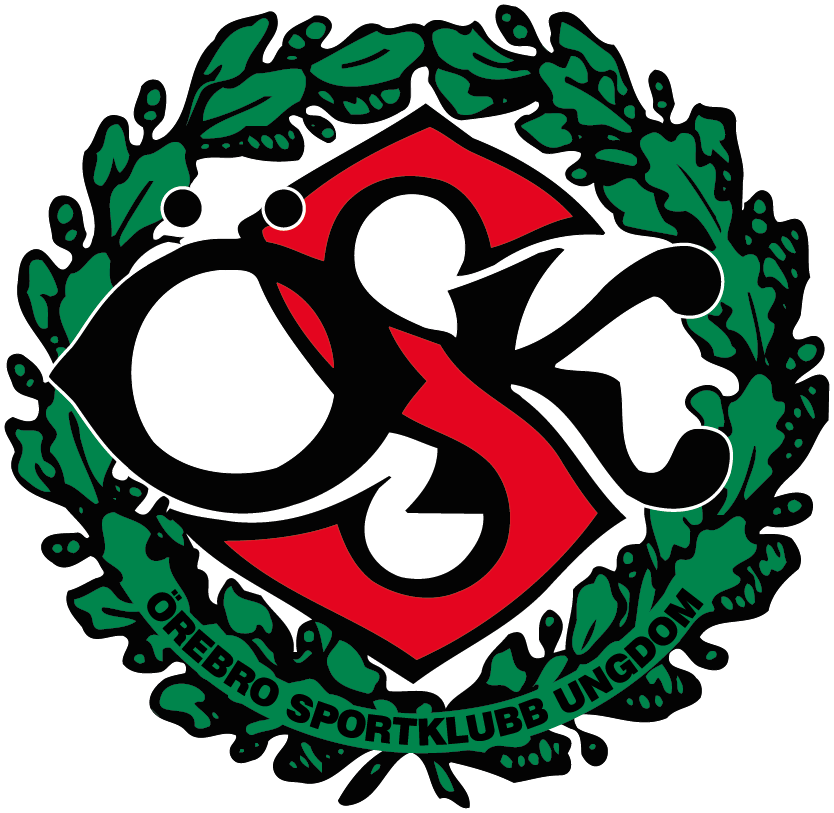 Cuper
Kvicksundscupen 23 april 5 mot 5
Select cup 1-2 oktober 7 mot 7
Är vi anmälda till just nu
Det är på gång fler cuper vi ska anmäla oss till.
Kommer komma upp info om det framöver och att vi behöver föräldrar som kan hjälpa till och köra om vi inte kommer använda oss av minibuss från klubben. Inget är bestämt och klart än med det.
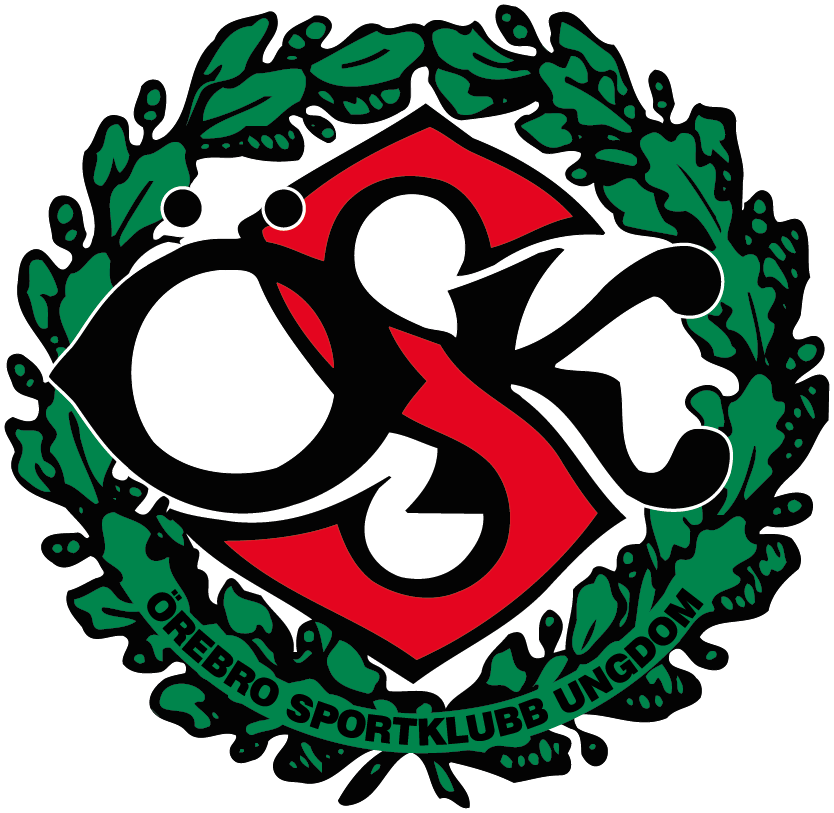 Matcher
Träningsmatcher är på gång
Har många som är intresserade för matcher
Våran säsong för poolspel börjar i maj
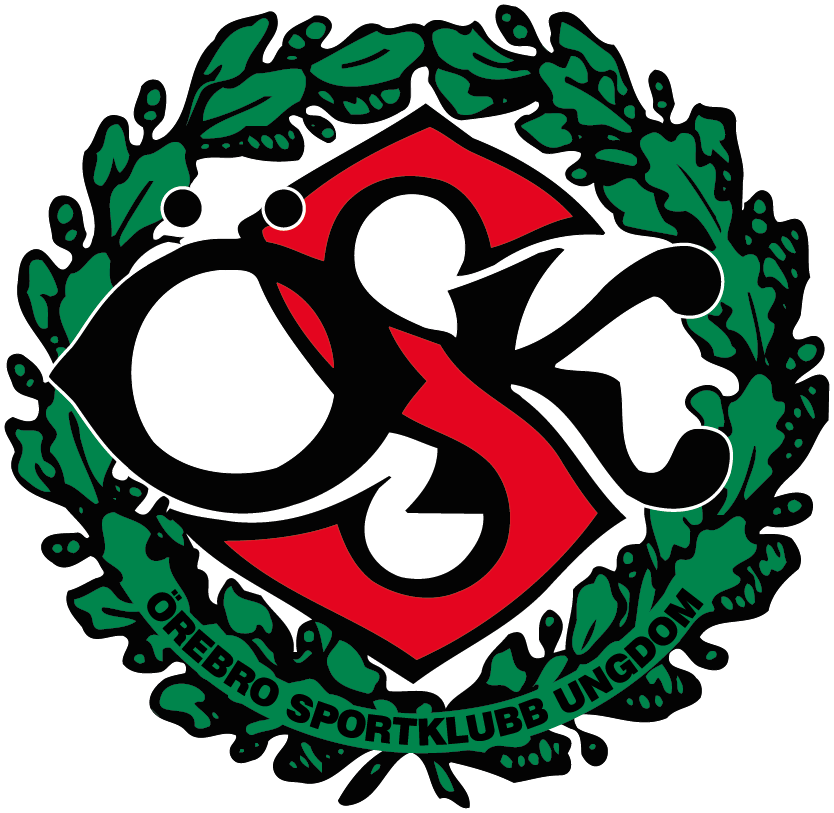 Försäljning
Förslag på kommande försäljningar
Bingolotter
Newbody
Ullmax
Kakor
Soppåsar
Resturangchansen
Behövs mer engagemang från alla spelare.
Hur kan vi hjälpa varandra att fixa sälja saker?
Säljkrav / Utköpnings val?
(Varje spelare ska sälja 5 bingolotter annars betala in 500 kr till lagets konto. Ett förslag och inget bestämt)
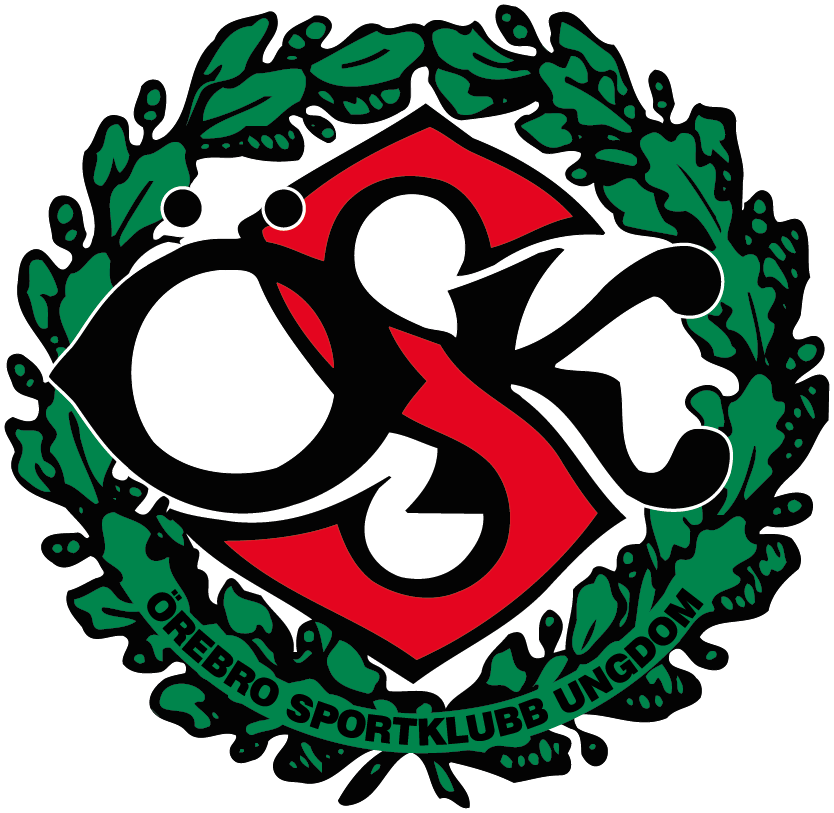 Ekonomi
Vi har vänt vårat minus som var förra föräldramötet till plus på lagkontot.
Vi fortsätter sälja saker för att få upp bättre ekonomi.
Vi har inte stor buffert för att göra saker just nu. Vill vi kunna gör mer saker så krävs mer inkomster.
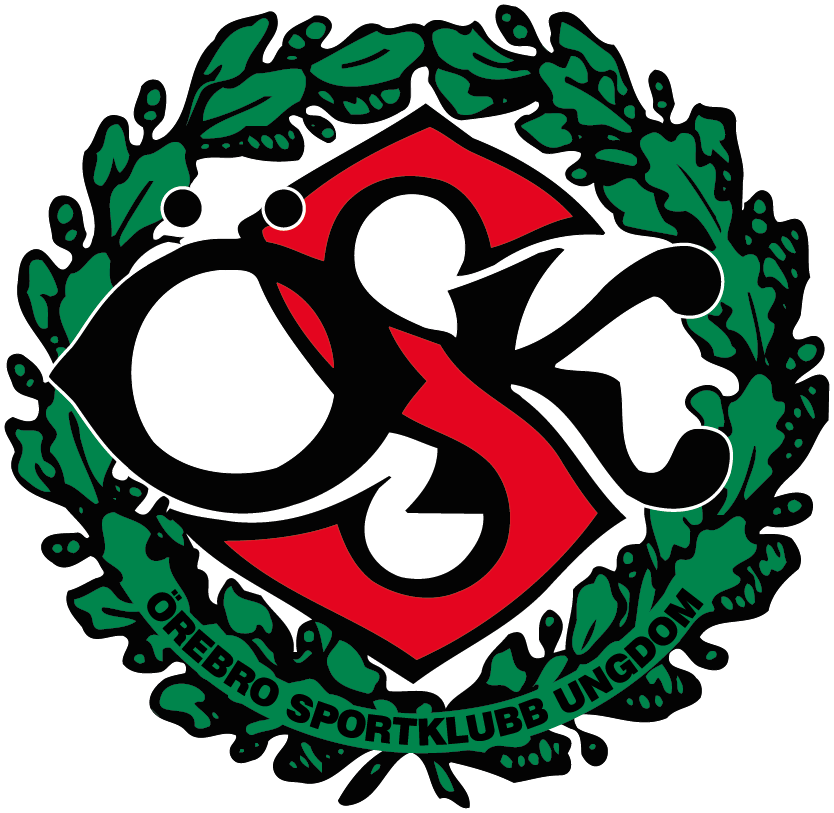 Ansvarsområden
Lagledare Camilla
Ansvarar för att boka cuper, fixa domare, få ut information, admin för laget.se för lag svart, konkat med Daniel Hasselstrand på klubbhuset, etc.
Tränare Sukran och Kristian
Fixar träningar, träningsmatcher, fixa domare, kontakt med lag vit, etc.
Försäljning / Ekonomi Camilla
Har koll på att vi kan köpa saker, spela cuper, kontakt med ekonomiansvarige Isabelle Fredriksson, ta fram det vi ska sälja
Lagaktiviteter Camilla och Lena
Ansvarar för att lager hittar på roliga aktiviteter och bygga gemenskap i laget utanför planen.
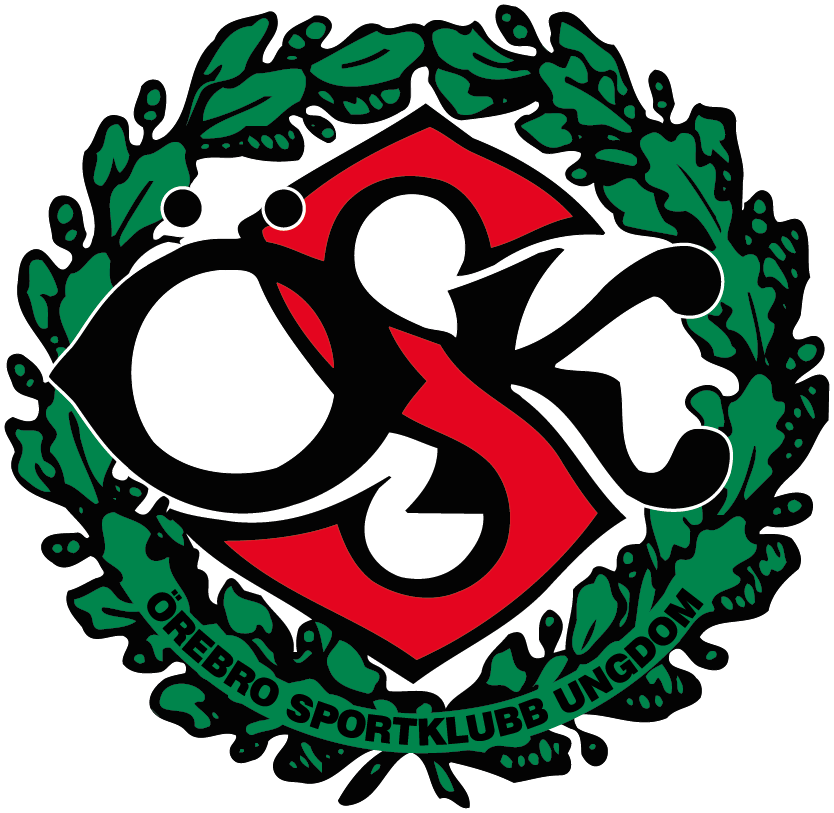 Information
Just nu kommer det mycket information på olika håll ut till er föräldrar.
I början på mars kommer Camilla se över alla sms konversationer som finns från laget. 
Ta bort så vi bara har en väg ut via sms. 
Alla behöver se över så dom har rätt information på sig själva och era barn på laget.se
Fotografering av enskildspelare och laget
Skulle vilja fotografera era killar för att uppdatera oss på våran sida på laget.se
Hur vi ska genomföra det får jag återkomma med och självklart kommer förfrågan ut om förälder godkänner det.
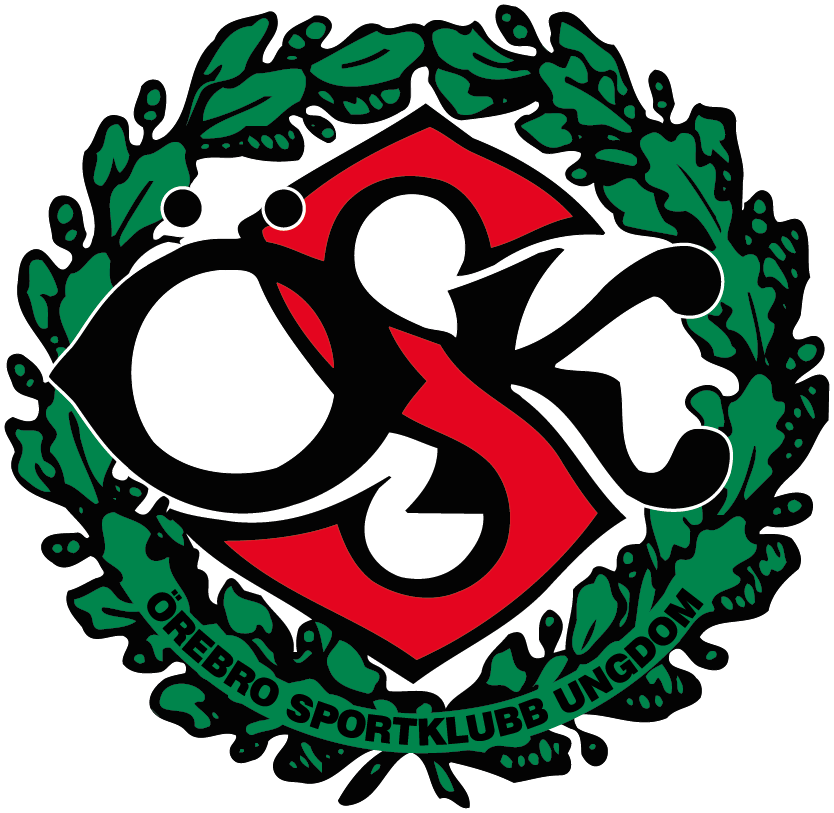 Övriga frågor
Vi tar gärna emot feedback.

Tack för att du kom 
och lyssnade på oss